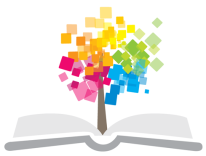 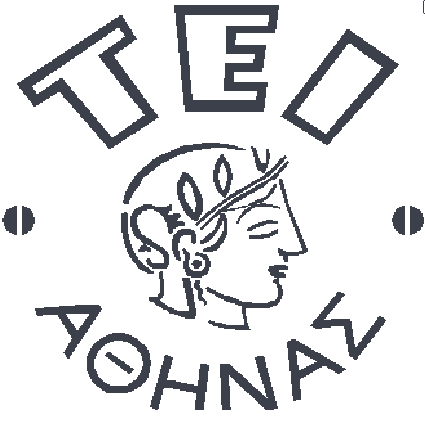 Ανοικτά Ακαδημαϊκά Μαθήματα στο ΤΕΙ Αθήνας
Κλινική Άσκηση σε Καρδιο-Αναπνευστικές Παθήσεις (Θ)
Ενότητα 1: Θεωρίες Αλλαγής Συμπεριφοράς

	Ειρήνη Γραμματοπούλου, Αναπληρώτρια Καθηγήτρια  		Τμήμα Φυσικοθεραπείας
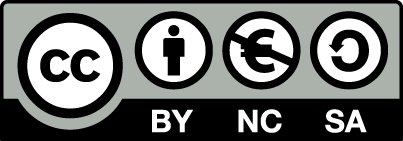 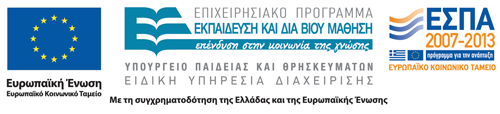 Θεωρίες Αλλαγής Συμπεριφοράς
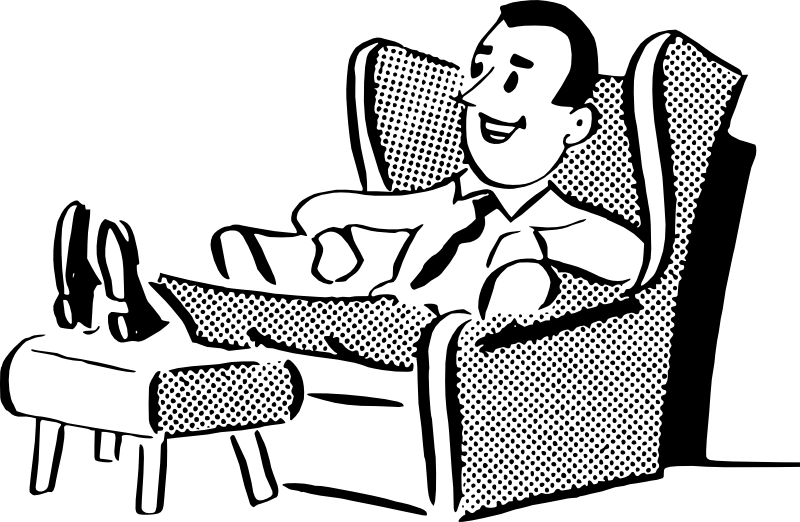 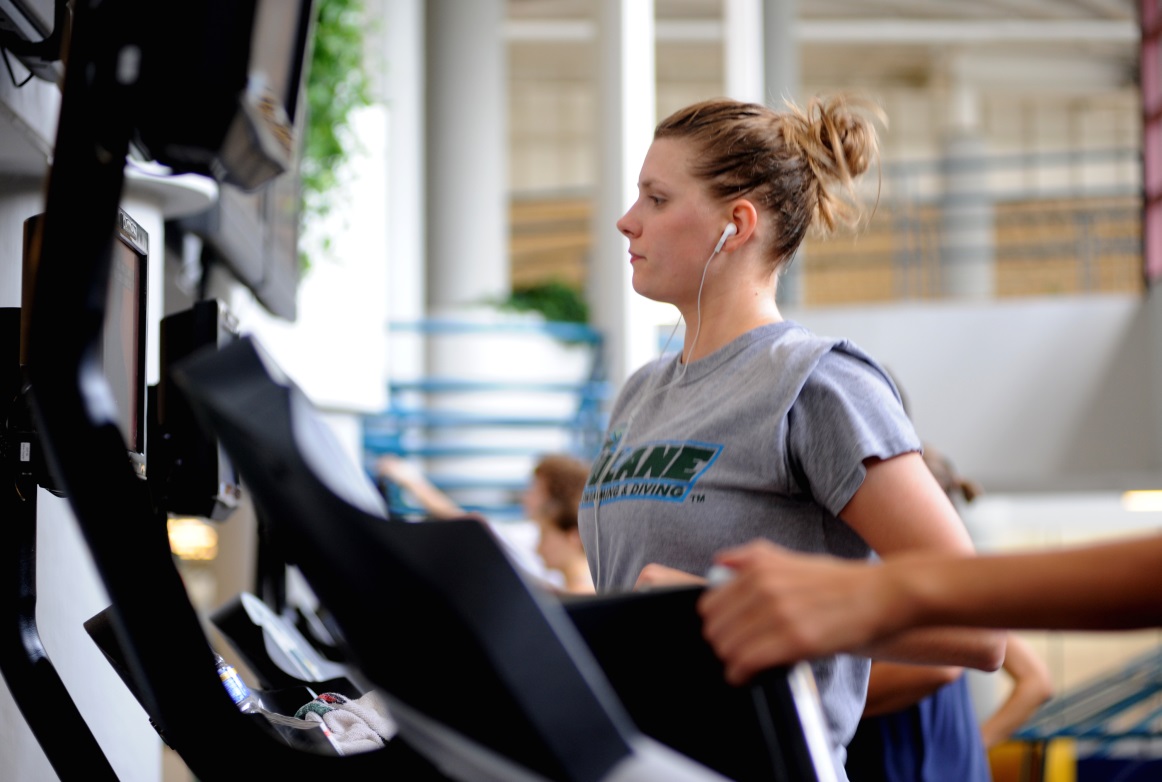 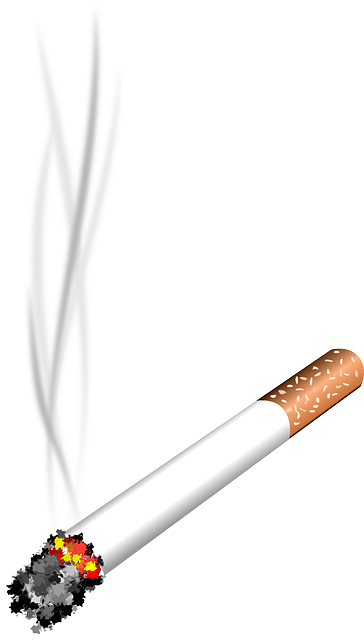 “Comfortable man” από  liftarn  διαθέσιμο με άδεια CC0 1.0
“Working Out At The Reily Center (3726377407)” από  Tulane Public Relations διαθέσιμο με άδεια CC BY 2.0
“Cigarette” από OpenClips διαθέσιμο με άδεια CC0 Public Domain
Λέξεις κλειδιά: κοινωνικο-γνωστικά μοντέλα, συμπεριφορά
Περιεχόμενα
Mοντέλο πεποιθήσεων για την υγεία
Mετα-θεωρητικό μοντέλο
Μοντέλο της σχεδιασμένης συμπεριφοράς
Αυτο-αποτελεσματικότητα 
Ενδυνάμωση 
Ενίσχυση 
Προτεινόμενη βιβλιογραφία
1. Το μοντέλο πεποιθήσεων για την υγεία(1 από 8)
(Health Belief Model-HBM) (Becker, 1974; Rosenstock, 1974)
Εξηγεί και προβλέπει συμπεριφορές σχετικές με θέματα υγείας, με γνώμονα τις στάσεις και πεποιθήσεις των ατόμων 

Επινοήθηκε το 1950 από κοινωνικούς ψυχολόγους στις ΗΠΑ για να εξηγήσει την άρνηση των Αμερικανών να υποβληθούν σε δωρεάν ακτινοσκοπική εξέταση για την ανίχνευση της φυματίωσης 
(Becker, 1974; Rosenstock, 1974)
1. Το μοντέλο πεποιθήσεων για την υγεία (2 από 8)
«Στάση είναι η διάθεση για μια συγκεκριμένη γνωστική, συναισθηματική ή συμπεριφορική αντίδραση προς ένα άτομο, ένα αντικείμενο, μια ομάδα, κατάσταση ή πράξη»
	(Zimbardo & Leippe, 1991)
1. Το μοντέλο πεποιθήσεων για την υγεία (3 από 8)
Πεποιθήσεις
	Οι πεποιθήσεις είναι σταθερά ατομικά χαρακτηριστικά, τα οποία διαμορφώνουν τη συμπεριφορά και αποκτώνται μέσω της πρώιμης κοινωνικοποίησης (Sheeran & Abraham, 1996)
1. Το μοντέλο πεποιθήσεων για την υγεία (4 από 8)
Το HBM στηρίζεται στην αρχή ότι ένα άτομο θα προχωρήσει σε αλλαγή συμπεριφοράς σχετιζόμενη με την υγεία εφόσον:
καταλάβει ότι μια αρνητική κατάσταση υγείας μπορεί να    αποφευχθεί ή να προληφθεί 
 προσδοκά ότι αλλάζοντας συμπεριφορά θα αποφύγει ή θα προλάβει μια αρνητική κατάσταση υγείας
 πιστεύει ότι με επιτυχία θα υιοθετήσει τη συμπεριφορά αυτή
(Becker, 1974; Rosenstock, 1974)
1. Το μοντέλο πεποιθήσεων για την υγεία (5 από 8)
Αρχικά, το HBM για την υγεία εκφραζόταν με 4 μεταβλητές: 
 Αντιλαμβανόμενη ευπάθεια (perceived susceptibility)
 Αντιλαμβανόμενη σοβαρότητα μιας κατάστασης (perceived severity)
 Αντιλαμβανόμενα οφέλη (perceived benefits)
 Αντιλαμβανόμενα εμπόδια (perceived barriers)της συμπεριφοράς
(Becker, 1974; Rosenstock, 1974)
1. Το μοντέλο πεποιθήσεων για την υγεία (6 από 8)
Στη συνέχεια, προστέθηκαν 
Ερεθίσματα για δράση (cues to action)
Εσωτερικά (φόβος, συμπτώματα)
Εξωτερικά (ξαφνική ασθένεια διάσημου, ενημερωτικό φυλλάδιο, τηλεοπτική εκπομπή, τηλεφώνημα υπενθύμισης)

Τέλος, το 1988 προστέθηκε από τους Rosenstock, Strecher και Becker
 η αυτο-αποτελεσματικότητα (self-efficacy)
(Becker, 1974; Rosenstock, 1974)
1. Το μοντέλο πεποιθήσεων για την υγεία (7 από 8)
Έχει χρησιμοποιηθεί σε τρεις κατηγορίες συμπεριφορών υγείας:
Συμπεριφορές πρόληψης ή πρώιμης ανίχνευσης ασθενειών (διατροφή, διακοπή καπνίσματος, εμβολιασμοί, αντισύλληψη)
Συμπεριφορές σχετιζόμενες με το ρόλο του ασθενή (συμμόρφωση στις ιατρικές οδηγίες, μετά τη διάγνωση της πάθησης)
Συμπεριφορές σχετιζόμενες με τη χρήση υπηρεσιών υγείας   (συχνότητα επισκέψεων στον ιατρό)
(Becker, 1974; Rosenstock, 1974)
1. Το μοντέλο πεποιθήσεων για την υγεία (8 από 8)
Το HBM έχει ήδη εφαρμοστεί: 
 στην υπέρταση (Robinson, 2012)
 στον καρκίνο (Zelviene & Bogusevicius, 2007)
 σε παθήσεις της καρδιάς (McClendon, 2011)
 στο άσθμα (Grammatopoulou et al., 2011)
 στο διαβήτη (Lahdenpera & Kyngas, 2001) 
 σε παθήσεις των νεφρών (Cummings, Becker, Kirscht, & Levin, 1981)
 στην πρόληψη της οστεοπόρωσης (Hazavehei, Taghdisi, & Saidi, 2007) 
 στον πόνο στη μέση (Cohen, 1997) κ.α.
Το HBM στο άσθμα(1 από 3)
Becker (1974): στο άσθμα, σημαντικό ρόλο παίζει η ατομική ευθύνη των ασθενών για τη διατήρηση και τη φροντίδα της υγείας τους 
π.χ. η συμμόρφωση στις οδηγίες χρήσης φαρμάκων

Vincent (1971): το ποσοστό της μη συμμόρφωσης αυτής ξεπερνάει το 60%, αναδεικνύοντας ένα τεράστιο πρόβλημα στη δημόσια υγεία
Το HBM στο άσθμα(2 από 3)
Legoretta et al.(1998): σε δείγμα > 5000 ενηλίκων με άσθμα εντόπισαν ποσοστό > 50% που δεν ελάμβανε τα προτεινόμενα φάρμακα από τον ιατρό
Jones et al. (1987): εφάρμοσαν εκπαιδευτικό πρόγραμμα, βασισμένο στο HBM σε ενήλικες και παιδιά με άσθμα με πρόσφατη και για 1η φορά επίσκεψη στο ΤΕΠ, με σκοπό την αύξηση της συχνότητας των τακτικών επισκέψεών τους στον ιατρό 
Τα αποτελέσματα έδειξαν βελτίωση στη συνέπεια τόσο της πραγματοποίησης όσο και της διατήρησης των τακτικών συναντήσεων των ασθενών με τον ιατρό τους
Το HBM στο άσθμα(3 από 3)
Putman (2004): αναφέρει ως κύριες μεταβλητές για την αντιμετώπιση του άσθματος τις πεποιθήσεις των ασθενών για την υγεία και τις στάσεις απέναντι στην πάθηση 
De Smet (2006): στη μελέτη του για τη συσχέτιση των μεταβλητών του HBM με την αυτο-αναφερόμενη συμμόρφωση στα προληπτικά φάρμακα για το άσθμα, αναφέρει ότι 
οι πεποιθήσεις 
οι αντιλήψεις και οι εμπειρίες 
συνιστούν τις μεταβλητές που σχετίζονται με την συμπεριφορά ανυπακοής στη λήψη των φαρμάκων
Το HBM στη Χρόνια Αποφρακτική Πνευμονοπάθεια
Simon (2013): Χρησιμοποίησε το Health Belief Model προκειμένου να εξηγήσει τους λόγους μη συμμόρφωσης των ασθενών με ΧΑΠ στις οδηγίες λήψης των φαρμάκων. 
Τα αποτελέσματα έδειξαν ότι > από το 24% θεωρούν κύρια πηγή πληροφοριών για τη διαχείριση των φαρμάκων τους τον ιατρό. Η εμπιστοσύνη τους στο πρόσωπο του ιατρού βρέθηκε πολύ υψηλή. Οι ασθενείς αποδέχονται την προτεινόμενη θεραπεία χωρίς να κάνουν ερωτήσεις. 
Επιπλέον, είναι συνεργάσιμοι αλλά μερικές φορές αποτυγχάνουν στο να ακολουθήσουν τις θεραπευτικές οδηγίες.  Διαπιστώθηκε απροθυμία συμμετοχής σε ομάδες αυτό-βοήθειας. 
Γι αυτό, θεωρήθηκε σημαντικό να εκπαιδεύονται οι ασθενείς με ΧΑΠ, να αυξάνουν την υπευθυνότητά τους και να συμμετέχουν σε προγράμματα αυτο-διαχείρισης της πάθησής τους.
2. Το μετα-θεωρητικό μοντέλο (Trans-theoretical model) (1 από 9)
Prochaska et al., 1992)
Ερμηνεύει τον τρόπο με τον οποίο τα άτομα υιοθετούν την αλλαγή συμπεριφοράς

Η αλλαγή στη συμπεριφορά του ατόμου είναι μια διαδικασία που εξελίσσεται σε πέντε στάδια
2. Το μετα-θεωρητικό μοντέλο (Trans-theoretical model) (2 από 9)
Στάδιο προ-πρόθεσης, στο οποίο το άτομο δεν εκδηλώνει την επιθυμητή συμπεριφορά και δεν σκοπεύει να την αλλάξει μέσα στους επόμενους έξι μήνες 

Το άτομο στο στάδιο αυτό δεν έχει ενημερωθεί για την επιθυμητή συμπεριφορά και πιστεύει είτε ότι δεν μπορεί να αλλάξει είτε/και θεωρεί καταλληλότερη την ισχύουσα συμπεριφορά
(Prochaska et al., 1992)
2. Το μετα-θεωρητικό μοντέλο (Trans-theoretical model) (3 από 9)
Στο στάδιο της πρόθεσης, το άτομο, παρόλο που δεν εκδηλώνει την επιθυμητή συμπεριφορά, έχει σοβαρή πρόθεση να το κάνει. 

Η καθυστέρηση αυτή οφείλεται στο γεγονός ότι το άτομο θεωρεί ισότιμο το κόστος με το όφελος της αλλαγής στη συμπεριφορά του
(Prochaska et al., 1992)
2. Το μετα-θεωρητικό μοντέλο (Trans-theoretical model) (4 από 9)
Στο στάδιο της προετοιμασίας, το άτομο εκδηλώνει, όχι σταθερά, τη συμπεριφορά. 

Τα άτομα που βρίσκονται στο στάδιο αυτό έχουν πολλές πιθανότητες να διατηρήσουν την αλλαγή της συμπεριφοράς στους επόμενους 6 μήνες
(Prochaska et al., 1992)
2. Το μετα-θεωρητικό μοντέλο (Trans-theoretical model) (5 από 9)
διαρκεί περίπου 6 μήνες. 

Είναι πιθανόν στο στάδιο αυτό οι ασθενείς να παλινδρομούν σε προηγούμενα στάδια
(Prochaska et al., 1992)
2. Το μετα-θεωρητικό μοντέλο (Trans-theoretical model) (6 από 9)
Το στάδιο παραμονής αρχίζει 6 μήνες μετά την είσοδο του ατόμου στο στάδιο δράσης. 

Και στο στάδιο αυτό υπάρχει πιθανότητα παλινδρόμησης για διάστημα 0-12 μηνών
(Prochaska et al., 1992)
2. Το μετα-θεωρητικό μοντέλο (Trans-theoretical model) (7 από 9)
Η πλειοψηφία των ασθενών εντάσσεται στο πρώτο και στο δεύτερο στάδιο  όταν δέχονται την επίδραση των επαγγελματιών υγείας, δηλαδή ή δεν έχουν πρόθεση να αλλάξουν ή μόνο το σκέφτονται (Cassidy, 1999) 

Η σημαντικότητα του μετα-θεωρητικού μοντέλου βρίσκεται στο ότι βοηθάει τους επαγγελματίες υγείας να αναπτύξουν εξατομικευμένες παρεμβάσεις (Prochaska et al., 1992)
2. Το μετα-θεωρητικό μοντέλο (Trans-theoretical model) (8 από 9)
Αν ένας από τους συμμετέχοντες μετακινηθεί από το ένα στάδιο στο επόμενο στη διάρκεια του 1ου μήνα της παρέμβασης, τότε θα διπλασιάσει την πιθανότητα να προχωρήσει σε δράση στη διάρκεια των πρώτων έξι μηνών του προγράμματος
(Cassidy, 1999)
2. Το μετα-θεωρητικό μοντέλο (Trans-theoretical model) (9 από 9)
Το μετα-θεωρητικό μοντέλο έχει εφαρμοσθεί ήδη σε προγράμματα 
διακοπής του καπνίσματος (Prochaska et al., 1993)
προσαρμογής της άσκησης (Marcus et al., 1996) 
διατροφής (NiMhurchu, Margetts & Speller, 1997)
επανεκπαίδευσης της αναπνοής στο άσθμα (Grammatopoulou et al., 2011)

Η κατάταξη σε κάποιο στάδιο δε σημαίνει αυτόματα εξέλιξη σε άλλο 
Τα άτομα που 1η φορά έχουν διάγνωση χρόνιας πάθησης δεν σκέφτονται την αλλαγή συμπεριφοράς ούτε αλλάζουν συμπεριφορά εξαιτίας της νέας διάγνωσης (Cassidy, 1999)
3. Το μοντέλο της σχεδιασμένης συμπεριφοράς (planned behavior theory) (1 από 3)
(Ajen, 1985)
περιγράφει την συμπεριφορά ως συνέπεια μιας σειράς γνωστικών διαδικασιών  σε ένα κοινωνικό περιβάλλον 

Οι στάσεις απέναντι σε συγκεκριμένη συμπεριφορά
Ο αντιλαμβανόμενος έλεγχος της συμπεριφοράς
Τα κοινωνικά πρότυπα που υποδεικνύουν τη συμπεριφορά  

Αποτελούν τους καθοριστικoύς παράγοντες διαμόρφωσης της πρόθεσης συμπεριφοράς
3. Το μοντέλο της σχεδιασμένης συμπεριφοράς (planned behavior theory)(1 από 3)
Οι στάσεις καθορίζονται από τις πεποιθήσεις και αντιπροσωπεύουν τη συνολική εκτίμηση μιας συμπεριφοράς (Ajen, 1985) 
Τα κοινωνικά πρότυπα αφορούν στην αντιλαμβανόμενη κοινωνική πίεση η οποία οδηγεί το άτομο στην υιοθέτηση ή όχι μιας συμπεριφοράς (Ajen, 1985) 
Ο αντιλαμβανόμενος έλεγχος της συμπεριφοράς καθορίζει μέσω της πρόθεσης την ίδια τη συμπεριφορά (Dzewaltowski, Noble, & Show, 1990)
3. Το μοντέλο της σχεδιασμένης συμπεριφοράς (planned behavior theory) (2 από 3)
Το μοντέλο της σχεδιασμένης συμπεριφοράς (Ajen, 1985)
Έχει χρησιμοποιηθεί για την πρόβλεψη συμπεριφορών που σχετίζονται ή προάγουν την υγεία:
κάπνισμα (Hanson, 2005) 
χρήση ναρκωτικών ουσιών (Bashirian, 2012)
κατανάλωση οινοπνευματωδών ποτών (Quinlan, Jaccard, & Blanton, 2006)
φυσική δραστηριότητα (Theodorakis, Bagiatis, & Goudas, 1995)
διατροφικές συνήθειες (Karkaletsi, Skordilis, & Koutsouki, 2008)
άσθμα (Boot et al., 2005; Van De Ven et al., 2007) κ.α.
3. Το μοντέλο της σχεδιασμένης συμπεριφοράς (planned behavior theory) (3 από 3)
Οι Boot et al. (2005) μελέτησαν τους παράγοντες που σχετίζονται με τη λήψη αναρρωτικής άδειας (συχνή-όχι συχνή) σε 165 εργαζόμενους με άσθμα, με βάση τη θεωρία της σχεδιασμένης συμπεριφοράς. Τα αποτελέσματα έδειξαν ότι: 
για κάθε μονάδα αύξησης κόπωσης στην εργασία των ασθενών με άσθμα η πιθανότητα λήψης αναρρωτικής άδειας αυξανόταν κατά 19% 
ο αντιλαμβανόμενος έλεγχος των συμπτωμάτων του άσθματος ήταν η κύρια μεταβλητή πρόβλεψης της αναρρωτικής άδειας (συμπεριφοράς)
Το μοντέλο της σχεδιασμένης συμπεριφοράς στο άσθμα
Οι Van de DVen et al. (2007) 
μελέτησαν τους παράγοντες πρόβλεψης του καπνίσματος σε 346 εφήβους με άσθμα και 3,733 εφήβους χωρίς άσθμα
Τα αποτελέσματα έδειξαν ότι οι 3 γνωστικές διαδικασίες της σχεδιασμένης συμπεριφοράς (στάσεις, κοινωνικά πρότυπα και αντιλαμβανόμενος έλεγχος) για το κάπνισμα προέβλεπαν την έναρξη του καπνίσματος και στις δύο κατηγορίες εφήβων
Το μοντέλο της σχεδιασμένης συμπεριφοράς στη Χρόνια Αποφρακτική Πνευμονοπάθεια (1 από 2)
Guckin et al. (2012): Χρησιμοποίησε το μοντέλο σχεδιασμένης συμπεριφοράς (ΜΣΣ) για την πρόβλεψη της συμμόρφωσης στην αυτο-καταγραφή της Μέγιστης Εκπνευστικής Ροής (PEF) εκ μέρους των ασθενών. Τα αποτελέσματα έδειξαν ότι η προώθηση της αυτο-καταγραφής της PEF μπορεί να μειώσει το κόστος θεραπείας σε κλινική/νοσοκομείο.
Το μοντέλο της σχεδιασμένης συμπεριφοράς στη Χρόνια Αποφρακτική Πνευμονοπάθεια (2 από 2)
Simms et al. (2011): Εκτός από την ανεπαρκή τεκμηρίωση της χρήσης των εξασκητών των εισπνευστικών μυών, η τεχνική αυτή συνεχίζει να μην συστήνεται συχνά για τη διαχείριση της ΧΑΠ από τους επαγγελματίες υγείας. Η κλασσική πληροφόρηση δε βοηθά τους επαγγελματίες υγείας να προχωρήσουν σε αλλαγές στην πράξη. Προτείνεται λοιπόν η ανάπτυξη παρέμβασης με βάση το ΜΣΣ για την αύξηση της χρήσης των εξασκητών στη διαχείριση της ΧΑΠ. Θεωρείται δεδομένο ότι η παρέμβαση συμπεριφοράς η βασισμένη στο ΜΣΣ συγκριτικά με την ενημέρωση θα αυξήσει την εντολή εκ μέρους των επαγγελματιών υγείας για άσκηση των εισπνευστικών μυών στη ΧΑΠ
[Speaker Notes: Για τη διαχείριση]
4. Αυτο-αποτελεσματικότητα (self-efficacy) (1 από 4)
(Bandura, 1992, 1994, 1997)
Είναι  η πίστη στις δυνατότητες του ατόμου να οργανώσει και να εκτελέσει τους τρόπους δράσης που απαιτούνται για τη διαχείριση μελλοντικών καταστάσεων

Η πεποίθηση αυτή παίζει σημαντικό ρόλο για τη ψυχολογική κατάσταση, τη σκέψη και τη συμπεριφορά του ανθρώπου
4. Αυτο-αποτελεσματικότητα (self-efficacy) (2 από 4)
Πηγές πληροφόρησης που καθορίζουν το επίπεδο της αυτo-αποτελεσματικότητας του ατόμου:
Επιτεύγματα επιδόσεων:
Απόκτηση γνώσεων μέσα από τις εμπειρίες
Αντιπροσωπευτικές εμπειρίες: 
Βλέποντας τους άλλους να επιτυγχάνουν τους στόχους τους, αυτόματα δημιουργείται η  πεποίθηση ότι μπορεί να επιτύχει κανείς στις ανάλογες δραστηριότητες.
(Bandura, 1992, 1994, 1997)
4. Αυτο-αποτελεσματικότητα (self-efficacy) (3 από 4)
Λεκτική πειθώ: Ενισχύει και εμπλουτίζει την έννοια της αυτο-αποτελεσματικότητας, καθώς το άτομο εισπράττει λόγια ενθάρρυνσης και υποστήριξης («τα καταφέρνεις περίφημα!» ή «μπορείς να το καταφέρεις!»)

Αυτοαξιολόγηση: 
Δεν είναι τόσο τα συναισθήματα και οι φυσικές αντιδράσεις που δημιουργούν το πρόβλημα, αλλά το πώς γίνονται αντιληπτές και πώς παρουσιάζονται
 
 (Bandura, 1992, 1994, 1997)
4. Αυτο-αποτελεσματικότητα (self-efficacy) (4 από 4)
Έχει  εφαρμοστεί σε πολλούς τομείς, όπως: 
στο κάπνισμα 
στον έλεγχο του πόνου 
στην υγεία 
στη μετεγχειρητική αποκατάσταση καρδιάς
στην αντιμετώπιση του άσθματος 
στην αντιμετώπιση χρόνιων παθήσεων 
στις φυσιολογικές καταστάσεις όπως άγχος, διέγερση, κόπωση,  διάθεση
(Manning & Wright, 1983; O’Leary, 1985; Tobin et al., 1987; Garcia et al., 1990; Schwarzer & Schroder, 1997; Scherer & Bruce, 2001; Mancuso et al., 2001; Benight & Bandura, 2004; Marks et al., 2005)
Η αυτο-αποτελεσματικότητα στην αυτοδιαχείριση του άσθματος
Τα άτομα με άσθμα που έχουν υψηλή αυτο-αποτελεσματικότητα:
απολαμβάνουν ποιότητα ζωής 
αποκτούν καθημερινά καλύτερο έλεγχο των συμπτωμάτων της πάθησής τους 
χρησιμοποιούν μεθοδικά τα εισπνεόμενα φάρμακα 
αναφέρουν μειωμένες έκτακτες εισαγωγές στο νοσοκομείο
(Tobin et al., 1987; Scherer & Bruce, 2001; Mancuso et al., 2001)
H κλίμακα GSE αξιολόγησης της αυτο-αποτελεσματικότητας: (1 από 2)(Schwarzer & Jerusalem, 1995)
Πάντα καταφέρνω να λύνω δύσκολα προβλήματα εάν    βέβαια προσπαθήσω αρκετά 
Εάν κάποιος μου αντιτίθεται μπορώ πάντα να βρω τρόπους να κάνω αυτό που θέλω εγώ 
Μου είναι δύσκολο να παραμείνω σταθερός/ή στους στόχους μου και να πραγματοποιήσω τα σχέδιά μου 
Πιστεύω για τον εαυτό μου ότι μπορώ να αντιμετωπίσω με αποτελεσματικότητα απροσδόκητα γεγονότα
Ευτυχώς, λόγω της επινοητικότητάς μου ξέρω πάντα πώς να χειριστώ απρόοπτες καταστάσεις
H κλίμακα GSE αξιολόγησης της αυτο-αποτελεσματικότητας: (2 από 2)(Schwarzer & Jerusalem, 1995)
Μπορώ να λύσω τα περισσότερα προβλήματα εάν αφιερώσω την αναγκαία προσπάθεια
Όταν αντιμετωπίζω δυσκολίες παραμένω ήρεμος/η επειδή μπορώ να βασίζομαι στις ικανότητές μου
Όταν βρεθώ αντιμέτωπος/η με ένα πρόβλημα συνήθως βρίσκω αρκετές λύσεις
Εάν είμαι αναγκασμένος/η να αντιμετωπίσω μια κατάσταση συνήθως μπορώ να σκεφτώ τρόπους να το κάνω 
Δεν παίζει ρόλο τι θα μου συμβεί, συνήθως μπορώ να το αντιμετωπίσω
Βαθμολογία: 1 (καθόλου αλήθεια), 2 (ελάχιστα αλήθεια), 
3 (αρκετά αλήθεια), 4 (απολύτως αλήθεια)
Η αυτο-αποτελεσματικότητα στην αυτοδιαχείριση της Χρόνιας Αποφρακτικής Πνευμονοπάθειας
Stelefson et al. (2012): Τα προγράμματα αυτο-διαχείρισης της ΧΑΠ βελτιώνουν την αυτο-αποτελεσματικότητα των ασθενών

Νguyen et al. (2005): Η εφαρμογή προγράμματος αυτο-διαχείρισης της ΧΑΠ 
Αύξησε την πρόσβαση στην πληροφόρηση των ασθενών για την αντιμετώπιση της δύσπνοιας 
Μείωσε τη δύσπνοια
Αύξησε τις καθημερινές δραστηριότητες
Βελτίωσε την αυτό-αποτελεσματικότητα
5. Ενδυνάμωση (empowerement) (1 από 4)
(Rappaport, 1987)
Η ενδυνάμωση (empowerement) (Rappaport, 1987), ένα κοινωνικο-γνωστικό μοντέλο με ρίζες στη θεωρία της κοινωνικής μάθησης  (Bandura, 1997), αναφέρεται στη διαδικασία με την οποία τα άτομα 
αποκτούν αυξημένο έλεγχο σε ποικίλα θέματα της ζωής τους και
αναλαμβάνουν ευθύνες/πρωτοβουλίες για αλλαγές με στόχο τον υγιή, ενεργό τρόπο ζωής και τη θετική ψυχική/πνευματική υγεία (Hutzler & Sherrill, 1999).
5. Ενδυνάμωση (empowerement) (2 από 4)
Η ενδυνάμωση υποστηρίζει την ολιστική προσέγγιση με επίκεντρο το άτομο (Hutzler & Sherrill, 1999) μέσα από τέσσερις παραδοχές: 
τα άτομα αντιλαμβάνονται τις ανάγκες τους καλύτερα από οποιονδήποτε άλλον και γι αυτό πρέπει να έχουν τη δύναμη να τις καθορίζουν και να τις ελέγχουν μέσα από δράσεις 
οι ικανότητες των ανθρώπων βελτιώνονται ανάλογα με το τι μπορούν αυτοί να καταφέρουν
η ενδυνάμωση είναι ένας συνεχής αγώνας ζωής και 
η ατομική γνώση και εμπειρία είναι εμπεριστατωμένη και χρήσιμη για να γίνει ο αγώνας αποτελεσματικός (Whitmore, 1988)
5. Ενδυνάμωση (empowerement) (3 από 4)
Η αίσθηση του ελέγχου πάνω στη ζωή και της ελπίδας για το μέλλον καλλιεργείται μέσα από τη συνεργασία, την αμοιβαία εκτίμηση και το σεβασμό, τη λήψη αποφάσεων από κοινού από το θεραπευτή-ασθενή και την ανάληψη υπευθυνότητας (Gibson, 1991)
5. Ενδυνάμωση (empowerement) (4 από 4)
Καθώς οι ασθενείς ‘ενδυναμώνονται’, μπορούν να: 
Αναπτύξουν μεγαλύτερη αίσθηση της αυτο-αποτελεσματικότητας σε πολλές παθήσεις και συμπεριφορές που σχετίζονται με την αντιμετώπιση της πάθησής τους
Εκφράσουν αλλαγές στις προτεραιότητες και στις αξίες της ζωής τους
Ως αποτέλεσμα της διαδικασίας ‘ενδυνάμωσης’ αναμένεται  καλύτερη αυτό-διαχείριση όχι μόνο της πάθησής τους αλλά και συνολικά της ζωής τους (Aujoulat et al., 2007)
6. Ενδυνάμωση στο άσθμα
Τα εκπαιδευτικά προγράμματα για εφήβους με άσθμα, βασισμένα στην ‘ενδυνάμωση’ έδειξαν:
Shah et al. (2001):  σημαντική βελτίωση στην ποιότητα ζωής 

Gregory (2000): αύξηση στις γνώσεις για την πάθηση και στις δεξιότητες αυτο-διαχείρισης της πάθησης 

Lee et al. (2010): προκειμένου να ‘ενδυναμώσουν’ την αυτο-διαχείριση σε παιδιά με άσθμα, κατασκεύασαν το Asthmon, ένα εικονικό κατοικίδιο το οποίο μετράει την πνευμονική λειτουργεία και παρέχει στο παιδί τις κατάλληλες οδηγίες δράσης
7. Ενδυνάμωση στη Χρόνια Αποφρακτική Πνευμονοπάθεια
Bourbeau et al. (2013): Η εφαρμογή του προγράμματος 
αυτο-διαχείρισης ‘ζώντας καλά με τη ΧΑΠ’ βασισμένο στην ‘ενδυνάμωση’ σε ασθενείς με σοβαρή ΧΑΠ έδειξε ότι μετά από 3 χρόνια, οι ασθενείς 
ανέπτυξαν σημαντικά καλύτερη συμπεριφορά αυτο-διαχείρισης σε παροξυσμό 
είχαν σημαντικά λιγότερες επισκέψεις στα επείγοντα και εισαγωγές σε νοσοκομείο

Fromer (2011): Η ανασκόπηση αυτή υπέδειξε πρακτικές στην πρωτοβάθμια φροντίδα για βελτίωση της φροντίδας των ασθενών με ΧΑΠ, εστιάζοντας στη συνεισφορά των πολυ-επιστημονικών ομάδων φροντίδας, των τακτικών επισκέψεων στον πνευμονολόγο  και στην ’ενδυνάμωση’ των ασθενών
8. Ενίσχυση (reinforcement theory) (1 από 2) (Baer & Sherman, 1964; Gewirtz & Stingle, 1968)
Η θεωρία της ενίσχυσης αναφέρει ότι μια συμπεριφορά μπορεί να ενδυναμωθεί (θετική ενίσχυση) ή να αποδυναμωθεί (αρνητική ενίσχυση) ανάλογα με τις συνέπειές της και ότι η πιθανότητα επανεμφάνισής της αυξάνεται όταν το αποτέλεσμά της είναι σημαντικό για το άτομο.
8. Ενίσχυση (reinforcement theory) (2 από 2) (Baer & Sherman, 1964; Gewirtz & Stingle, 1968)
Αναφορικά με τη συχνότητα της ενίσχυσης, αναφέρονται δύο μοντέλα: 
α)  στο στάδιο της εκμάθησης μιας συμπεριφοράς,  η ενίσχυση πρέπει να παρέχεται στο άτομο συνεχώς καθώς και κάθε φορά που αυτό εκδηλώνει την επιθυμητή συμπεριφορά 
β) εφόσον το άτομο γνωρίζει καλά μια συμπεριφορά, δηλαδή έχει ξεπεράσει το στάδιο εκμάθησης, η ενίσχυση πρέπει να παρέχεται περιστασιακά και σε αραιά διαστήματα (Baer & Sherman, 1964; Gewirtz & Stingle, 1968) 
Η θεωρία αυτή έχει ήδη χρησιμοποιηθεί σε προγράμματα αυτο-διαχείρισης του άσθματος (Ignacio-Garcia et al., 2002; Janson et al., 2009; Martin et al., 2009)
Ενίσχυση στο άσθμα (1 από 2)
Οι Ιgnacio-Garcia et al. (2002) μελέτησαν την επίδραση ενός 3ετούς εκπαιδευτικού προγράμματος σε συνδυασμό με εκπαιδευτική ενίσχυση (reinforcement), σε εξωτερικούς ασθενείς με άσθμα. Τα αποτελέσματα έδειξαν σημαντική βελτίωση στον αντιλαμβανόμενο έλεγχο του άσθματος και μείωση της νυχτερινής αφύπνησης καθώς και της κατανάλωσης β-αγωνιστών
Ενίσχυση στο άσθμα (2 από 2)
Οι Martin et al. (2009) εφάρμοσαν πρόγραμμα βελτίωσης της αυτο-αποτελεσματικότητας του άσθματος σε συνδυασμό με ‘ενίσχυση’, προκειμένου οι συμμετέχοντες να αποκτήσουν κατάλληλες συμπεριφορές αυτο-διαχείρισης της πάθησής τους. Τα αποτελέσματα έδειξαν σημαντική βελτίωση της αυτο-αποτελεσματικότητας, συχνότερη χρήση πλάνου δράσης για το άσθμα, βελτίωση της ποιότητας ζωής και της ικανότητας αντιμετώπισης της πάθησης
Ενίσχυση στη Χρόνια Αποφρακτική Πνευμονοπάθεια
George et al. (2002): Με βάση τις πεποιθήσεις και εμπειρίες των ασθενών με ΧΑΠ, η εκπαίδευση των ασθενών πάνω στην παθολογία της ΧΑΠ και στο ρόλο της θεραπείας, η περιοδική καταγραφή και η ενίσχυση  είναι σημαντικοί παράγοντες για την υπερνίκηση των εμποδίων της εκ-προθέσεως μη-συμμόρφωσης στις οδηγίες θεραπείας της ΧΑΠ

Roberts & Partridge (2011): Κατασκεύασαν ένα εικονογραφημένο πλάνο δράσης για τη ΧΑΠ. Μετά από σύντομη προφορική ενίσχυση για την αυτο-διαχείριση, οι περισσότεροι ασθενείς μπορούσαν να χρησιμοποιούν αποτελεσματικά το εικονογραφημένο πλάνο για να εμφανίζουν την κατάλληλη συμπεριφορά αυτο-διαχείρισης
Προτεινόμενη βιβλιογραφία (1 από 4)
Baer D. M. & Sherman, J. A. (1964). Reinforcement control of generalized limitation in young children. Journal of Experimental Child Psychology, 1, 37-49.
Bandura, A. (1992). Self-efficacy mechanism in psychobiologic functioning. In R. Schwarzer (Ed.), Self-efficacy: Thought control of action (pp. 355-394). Washington, DC: Hemisphere.
Bandura, A. (1994). Self-efficacy. In J. Corsini (Ed.), Encyclopedia of psychology (pp. 355-394). New York, NY: Wiley.
Bandura, A. (1997). Self-efficacy: Toward a unifying theory of behavioral change. Psychological Review, 84, 191-215.
Becker, Μ. Η., Radius, S. M., Rosenstock, I. M., Drachman, R. H., Schuberth,  K. C., & Teets, K. C. (1978). Compliance with a medical regimen for asthma: A test of the health belief model. Public Health Belief, 93, 268-275.
Προτεινόμενη βιβλιογραφία (2 από 4)
Boot, C. R., Vercoulen, J. H., Van Der Gulden, Van Den Borne, B. W., Orbon, K. H., Van Weel, C., & Folgering H. T. (2005). Sick leave in workers with asthma and COPD: The role of attitudes, perceived social norms and self-efficacy. Patient Education and Counseling, 58, 192-198.
Cassidy, C. A. (1999). Using the transtheoretical model to facilitate behavior change in patients with chronic illness. Journal of the American Academy of Nurse Practitioners, 11, 280-287. 
Gibson, C. H. (1991). A concept analysis of empowerment. Journal of Advanced Nursing, 16(3), 354-361.
Janson, S. L., McGrath, Κ., Covington, J. K., Cheng, S. C., & Boushey. H. A. (2009). Individualized asthma self-management improves medication adherence and markers of asthma control. Journal of Allergy and Clinical Immunology, 123, 840-846.
Προτεινόμενη βιβλιογραφία (3 από 4)
Ignacio-Garcia, J. M., Pinto-Tenorio, M., Chocron-Giraldez, M. J., Cabello-Rueda, F., Lopez-Cozar, A. J., & Ramon-Garrido E. (2002). Benefits at 3years of an asthma programme coupled with regular reinforcement. European Respiratory Journal, 20, 1095-1101. 
Mancuso, C. A., Rincon, M., McCulloch, C. E., & Charlson, M. E. (2001). Self-efficacy, depressive symptoms and patients expectations predict outcomes in asthma. Medical Care, 39(12), 1326-1338.
Martin, M. A., Catrambone, C. D., Kee R. A., Evans, A. T., Sharp, L. K., Lyttle, C.,…Shannon, J. J. (2009). Improving asthma self-efficacy: Developing and testing a pilot community-based asthma intervention for African American adults. Journal of Clinical Immunology, 123(1), 153-159.
Προτεινόμενη βιβλιογραφία (4 από 4)
Rosenstock, I. M., Strecher V. J., & Becker, M. H. (1988). Social learning theory and the health belief model. Health Education & Behaviour, 15, 175-183.
Shortridge-Baggett, L. M. (2001). Self-efficacy: Measurement and intervention in nursing. Scholarly Inquiry Nurse Practice, 15(3), 183-188.
Whitmore, E., & Kerans, P. (1988). Participation, empowerment and welfare. Canadian Review of Social Policy, 22, 51-60.
Τέλος Ενότητας
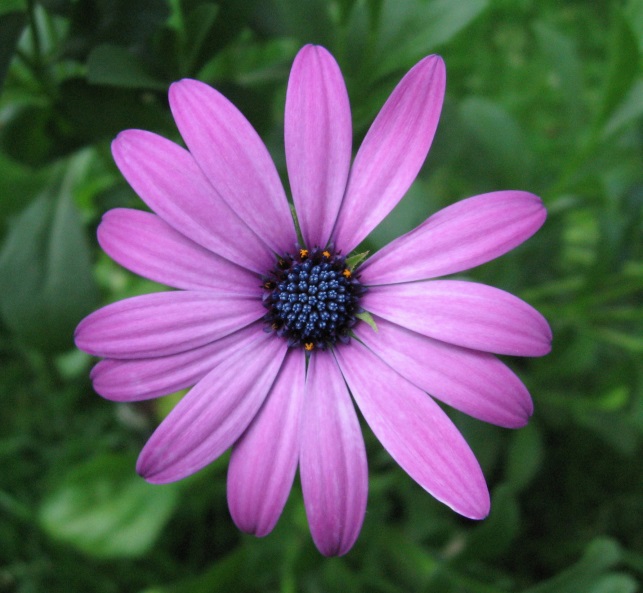 “Purple osteospermum” από Pharaoh διαθέσιμο με άδεια CC BY-SA 3.0
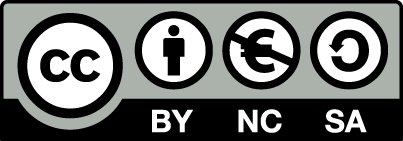 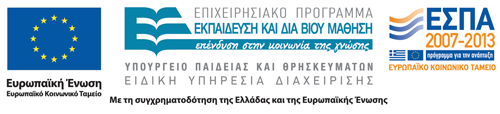 Σημειώματα
Σημείωμα Αναφοράς
Copyright Τεχνολογικό Εκπαιδευτικό Ίδρυμα Αθήνας, Ειρήνη Γραμματοπούλου 2014. Ειρήνη Γραμματοπούλου. «Κλινική Άσκηση σε Καρδιο-Αναπνευστικές Παθήσεις (Θ). Ενότητα 1: Θεωρίες Αλλαγής Συμπεριφοράς». Έκδοση: 1.0. Αθήνα 2014. Διαθέσιμο από τη δικτυακή διεύθυνση: ocp.teiath.gr.
Σημείωμα Αδειοδότησης
Το παρόν υλικό διατίθεται με τους όρους της άδειας χρήσης Creative Commons Αναφορά, Μη Εμπορική Χρήση Παρόμοια Διανομή 4.0 [1] ή μεταγενέστερη, Διεθνής Έκδοση.   Εξαιρούνται τα αυτοτελή έργα τρίτων π.χ. φωτογραφίες, διαγράμματα κ.λ.π., τα οποία εμπεριέχονται σε αυτό. Οι όροι χρήσης των έργων τρίτων επεξηγούνται στη διαφάνεια  «Επεξήγηση όρων χρήσης έργων τρίτων». 
Τα έργα για τα οποία έχει ζητηθεί άδεια  αναφέρονται στο «Σημείωμα  Χρήσης Έργων Τρίτων».
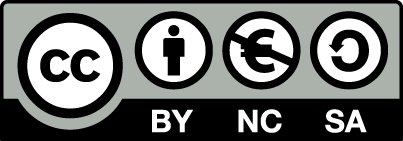 [1] http://creativecommons.org/licenses/by-nc-sa/4.0/ 
Ως Μη Εμπορική ορίζεται η χρήση:
που δεν περιλαμβάνει άμεσο ή έμμεσο οικονομικό όφελος από την χρήση του έργου, για το διανομέα του έργου και αδειοδόχο
που δεν περιλαμβάνει οικονομική συναλλαγή ως προϋπόθεση για τη χρήση ή πρόσβαση στο έργο
που δεν προσπορίζει στο διανομέα του έργου και αδειοδόχο έμμεσο οικονομικό όφελος (π.χ. διαφημίσεις) από την προβολή του έργου σε διαδικτυακό τόπο
Ο δικαιούχος μπορεί να παρέχει στον αδειοδόχο ξεχωριστή άδεια να χρησιμοποιεί το έργο για εμπορική χρήση, εφόσον αυτό του ζητηθεί.
Επεξήγηση όρων χρήσης έργων τρίτων
Δεν επιτρέπεται η επαναχρησιμοποίηση του έργου, παρά μόνο εάν ζητηθεί εκ νέου άδεια από το δημιουργό.
©
διαθέσιμο με άδεια CC-BY
Επιτρέπεται η επαναχρησιμοποίηση του έργου και η δημιουργία παραγώγων αυτού με απλή αναφορά του δημιουργού.
διαθέσιμο με άδεια CC-BY-SA
Επιτρέπεται η επαναχρησιμοποίηση του έργου με αναφορά του δημιουργού, και διάθεση του έργου ή του παράγωγου αυτού με την ίδια άδεια.
διαθέσιμο με άδεια CC-BY-ND
Επιτρέπεται η επαναχρησιμοποίηση του έργου με αναφορά του δημιουργού. 
Δεν επιτρέπεται η δημιουργία παραγώγων του έργου.
διαθέσιμο με άδεια CC-BY-NC
Επιτρέπεται η επαναχρησιμοποίηση του έργου με αναφορά του δημιουργού. 
Δεν επιτρέπεται η εμπορική χρήση του έργου.
Επιτρέπεται η επαναχρησιμοποίηση του έργου με αναφορά του δημιουργού
και διάθεση του έργου ή του παράγωγου αυτού με την ίδια άδεια.
Δεν επιτρέπεται η εμπορική χρήση του έργου.
διαθέσιμο με άδεια CC-BY-NC-SA
διαθέσιμο με άδεια CC-BY-NC-ND
Επιτρέπεται η επαναχρησιμοποίηση του έργου με αναφορά του δημιουργού.
Δεν επιτρέπεται η εμπορική χρήση του έργου και η δημιουργία παραγώγων του.
διαθέσιμο με άδεια 
CC0 Public Domain
Επιτρέπεται η επαναχρησιμοποίηση του έργου, η δημιουργία παραγώγων αυτού και η εμπορική του χρήση, χωρίς αναφορά του δημιουργού.
Επιτρέπεται η επαναχρησιμοποίηση του έργου, η δημιουργία παραγώγων αυτού και η εμπορική του χρήση, χωρίς αναφορά του δημιουργού.
διαθέσιμο ως κοινό κτήμα
χωρίς σήμανση
Συνήθως δεν επιτρέπεται η επαναχρησιμοποίηση του έργου.
59
Διατήρηση Σημειωμάτων
Οποιαδήποτε αναπαραγωγή ή διασκευή του υλικού θα πρέπει να συμπεριλαμβάνει:
το Σημείωμα Αναφοράς
το Σημείωμα Αδειοδότησης
τη δήλωση Διατήρησης Σημειωμάτων
το Σημείωμα Χρήσης Έργων Τρίτων (εφόσον υπάρχει)
μαζί με τους συνοδευόμενους υπερσυνδέσμους.
Χρηματοδότηση
Το παρόν εκπαιδευτικό υλικό έχει αναπτυχθεί στo πλαίσιo του εκπαιδευτικού έργου του διδάσκοντα.
Το έργο «Ανοικτά Ακαδημαϊκά Μαθήματα στο ΤΕΙ Αθήνας» έχει χρηματοδοτήσει μόνο την αναδιαμόρφωση του εκπαιδευτικού υλικού. 
Το έργο υλοποιείται στο πλαίσιο του Επιχειρησιακού Προγράμματος «Εκπαίδευση και Δια Βίου Μάθηση» και συγχρηματοδοτείται από την Ευρωπαϊκή Ένωση (Ευρωπαϊκό Κοινωνικό Ταμείο) και από εθνικούς πόρους.
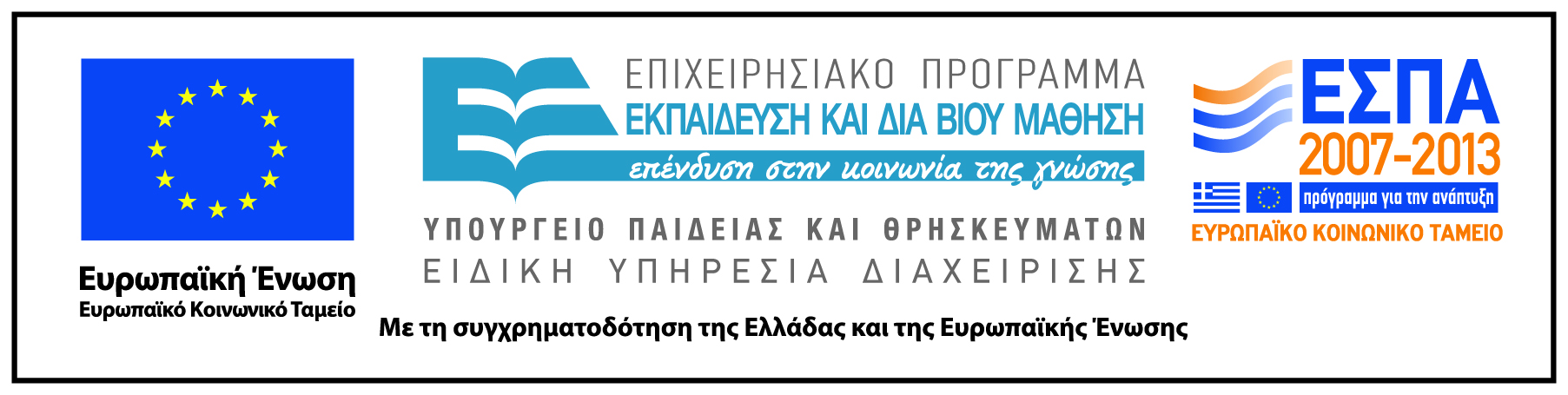